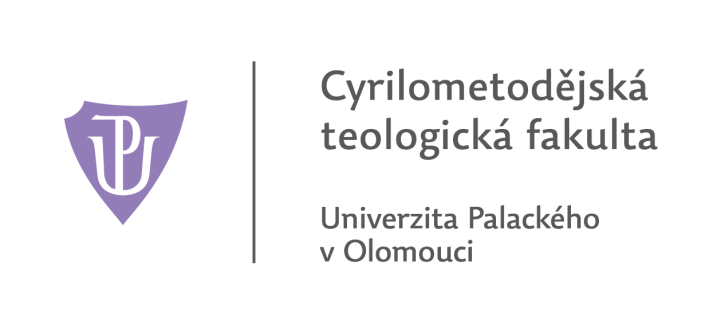 Duchovní doprovázení
Zájmový kurz celoživotního vzdělávání v r. 2018/2019
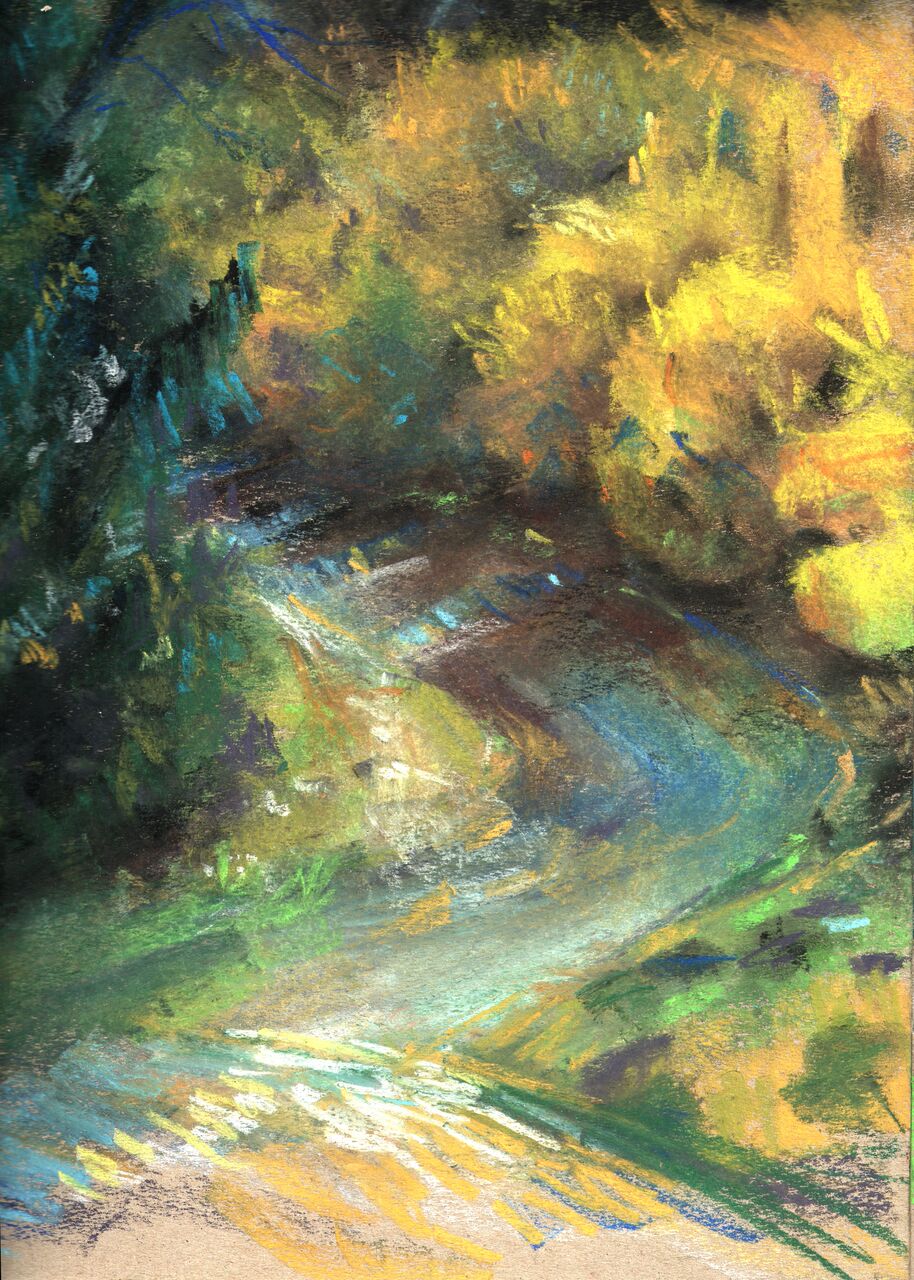 Pod záštitou děkana CMTF UP v Olomouci 
prof. Ing. Mgr. et Mgr. Petera Tavela, Ph.D.
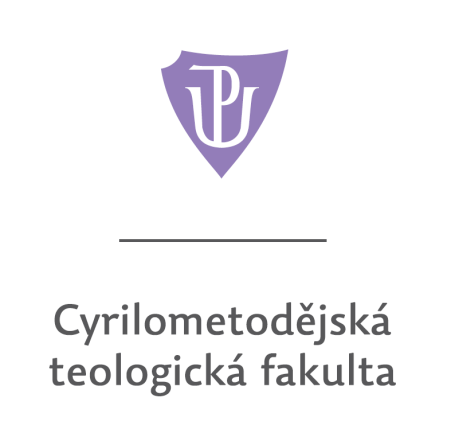 Mgr. František Hylmar, SJ
Licenciát ze spirituální teologie získal na Papežské univerzitě Comillas v Madridu. Dlouhodobě se ve spojení s teoretickou reflexí věnuje dávání ignaciánských duchovních cvičení a duchovnímu doprovázení.
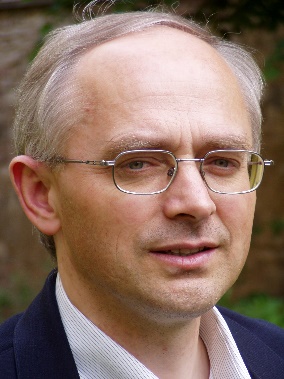 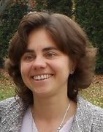 Mgr. Bc. Veronika Řeháková, SDJ
Titul Mgr. z historie a religionistiky na FF MU v Brně a Bc. z teologie a spirituality na CMTF UP v Olomouci. Vyučuje na Biskupském gymnáziu v Brně, věnuje se pastoraci VŠ studentů a duchovnímu doprovázení.
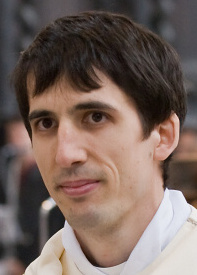 Dipl. Theol. Daniel Bořkovec, ISch
Vystudoval Philosophisch-Theologische Hochschule Vallendar v Německu. Působí jako spirituál církevního domova mládeže Petrinum a věnuje se duchovnímu doprovázení.
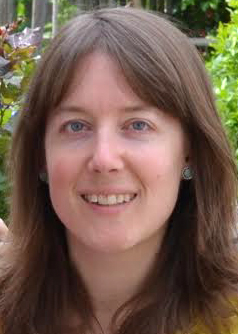 Mgr. Klára Maliňáková, SDJ
V rámci svého doktorského studia (CMTF UP v Olomouci & University of Groningen) se zaměřuje na spiritualitu a zdraví. Věnuje se duchovnímu doprovázení a psychoterapii.
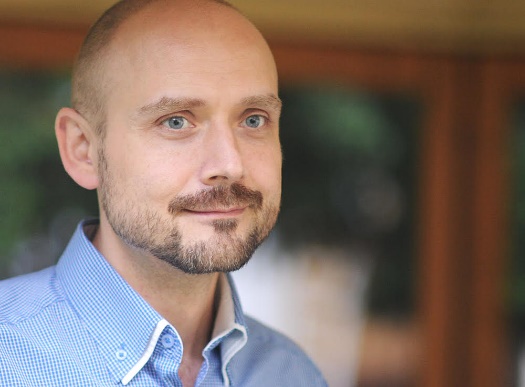 ThLic. Jan Regner, Th.D. SJ
Filosofii a teologii vystudoval v Krakově, v Římě, ve Frankfurtu nad Mohanem a v Praze. Dlouhodobě se věnuje dávání exercicií a duchovnímu doprovázení.
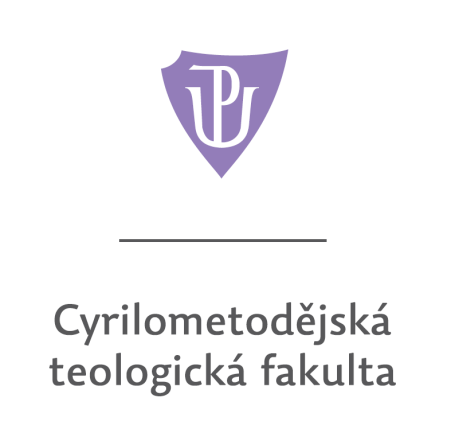 TEORETICKÁ ČÁST
...přednášky, praktické ukázky
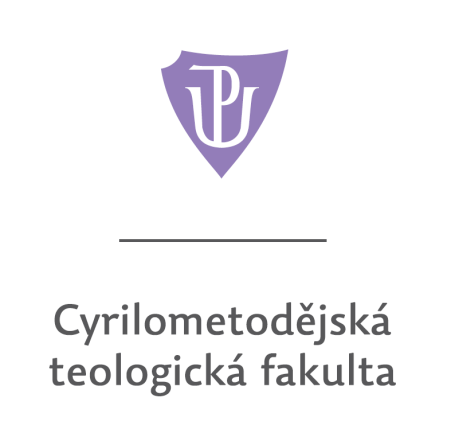 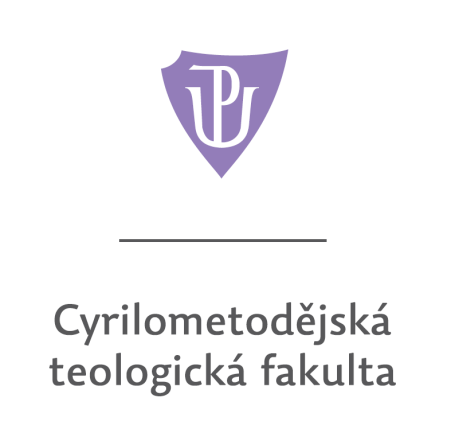 PRAKTICKÁ ČÁST
... nácviky rozhovorů spojené s reflexí a evaluací, praktické seznámení s různými formami modlitby, práce ve skupině, diskuse, osobní konzultační rozhovory s lektory a možnost duchovního rozhovoru. Přednášky:
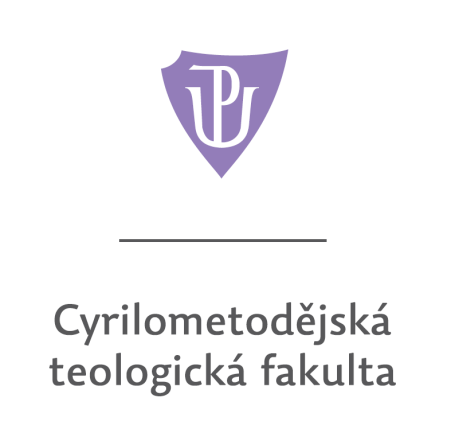 Kdy?




*Čt 18:00 - Ne 13:00

Kde?
Teoretická část: budova CMTF UP v Olomouci, Univerzitní 22.
Praktická část: DC Vranov u Brna

Cena
Teoretická část: 2800,- Kč (vč. DPH)
Praktická část: 6500,- Kč (vč. DPH)

Jak a do kdy se přihlásit?
Do teoretické části je nutné se přihlásit přes portál CŽV (www.czv.upol.cz) do 25. 9. 2018. 

Přijetí do praktické části
Podmínkou je absolvování teoretické části kurzu. Kapacita praktické části je limitovaná (22 účastníků), účastníci tedy budou vybírání na základě informací uvedených v přihlášce do praktické části. Tu je zapotřebí vyplnit do 25. října 2018 a zaslat na adresu: duchovni.doprovazeni@gmail.com. Až po potvrzení přijetí (po 8. prosinci 2018) je možné se zaregistrovat přes přihlašovací systém fakulty.

Podmínky otevření kurzu
Alespoň 18 zájemců.
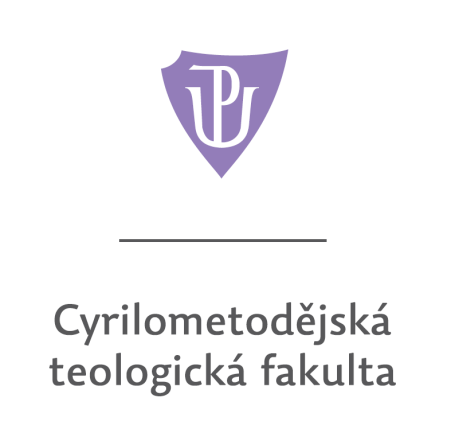 Kontakty



Proděkanka pro organizační záležitosti 
a moderátorka kurzu: 

Mgr. Lucie Marta Cincialová, Th. D.
marta.cincialova@upol.cz

(zodpovídá za organizaci)




Praktické informace

Mgr. Klára Maliňáková
klara.malinakova@oushi.upol.cz






Referát celoživotního vzdělávání administrativa a informace
http://www.cmtf.upol.cz/skupiny/verejnosti/celozivotni-vzdelavani/


Mgr. Kristýna Hradilová
tel. 585 637 174kristyna.hradilova@upol.cz
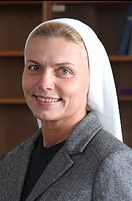 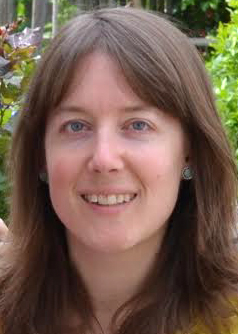 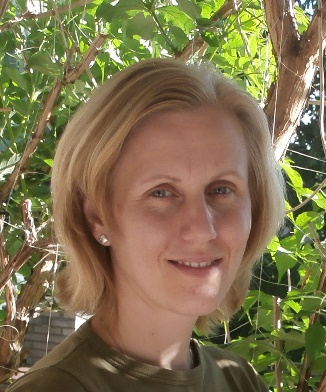